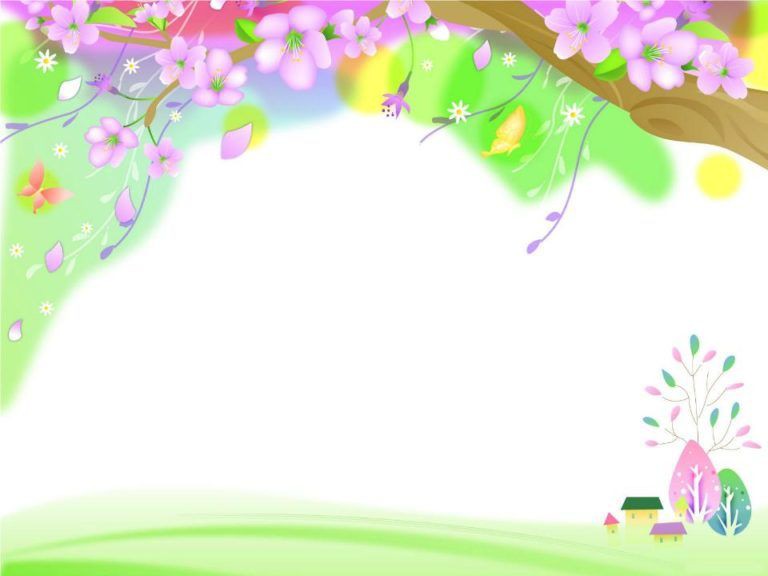 ỦY BAN NHÂN DÂN QUẬN LONG BIÊN
TRƯỜNG MẦM NON TUỔI HOA
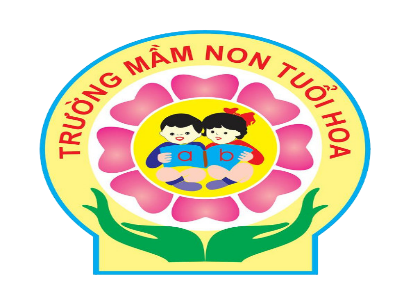 Lĩnh vực: Phát triển nhận thức
Đề tài: Vòng tuần hoàn của nước
Lứa tuổi: Mẫu giáo lớn 5-6 tuổi
Giáo viên: Nguyễn Thị Thu Hoài
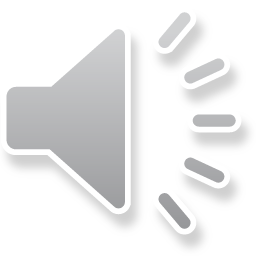 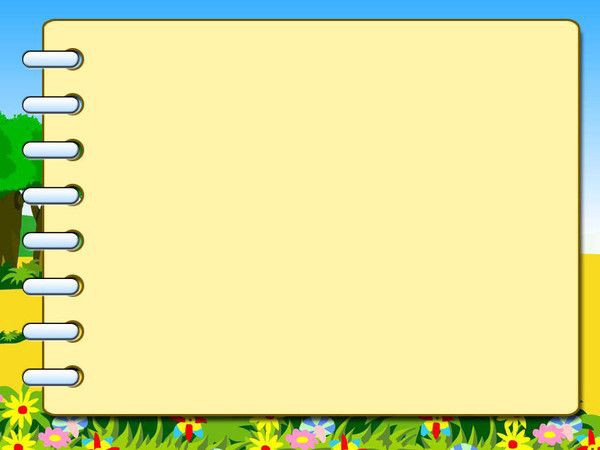 I. Mục đích yêu cầu
1. Kiến thức:
 -Trẻ biết được vòng tuần hoàn của nước như nước bốc hơi, ngưng tụ thành mây, tạo thành mưa, nêu được ích lợi của nước đối với con người, cây cối, con vật. 
2. Kỹ năng:
- Rèn cho trẻ kỹ năng quan sát, ghi nhớ vòng tuần hoàn của nước, kỹ năng khi sử dụng nước. Biết đoàn kết, giúp đỡ nhau khi chơi
3. Thái độ: 
 - Giáo dục trẻ biết sử dụng tiết kiệm nguồn nước và biết bảo vệ nguồn nước, bảo vệ môi trường.
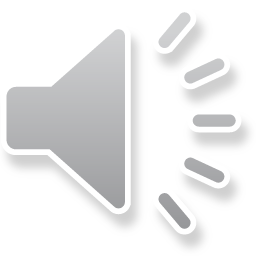 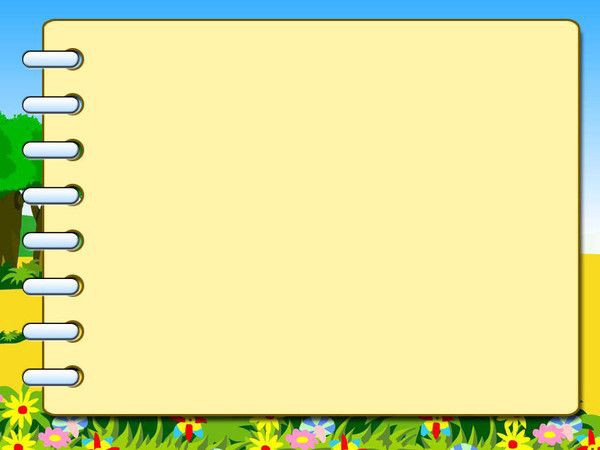 II. Chuẩn bị
1. Chuẩn bị của cô:
- Giáo án điện tử, một số hình ảnh sưu tầm về việc giữ gìn vệ sinh nguồn nước.
2. Chuẩn bị của trẻ:
-Trang phục đầu tóc gọn gàng.
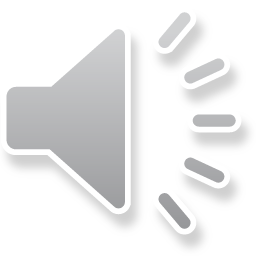 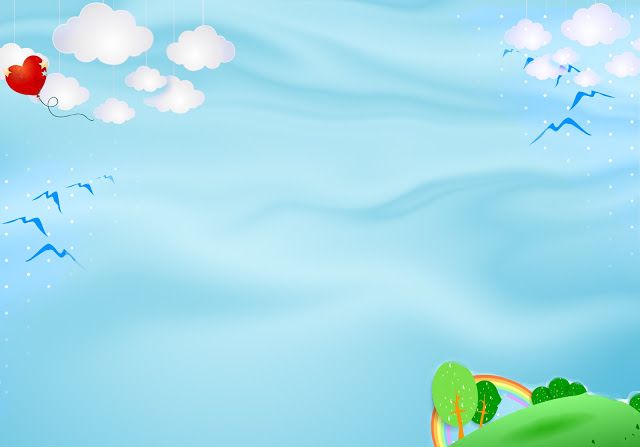 1.Ổn định tổ chức:
 Cô và trẻ hát bài: “Giọt mưa và em bé”.
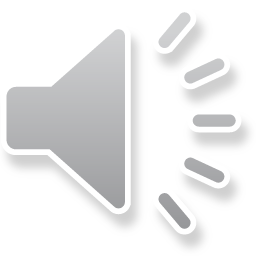 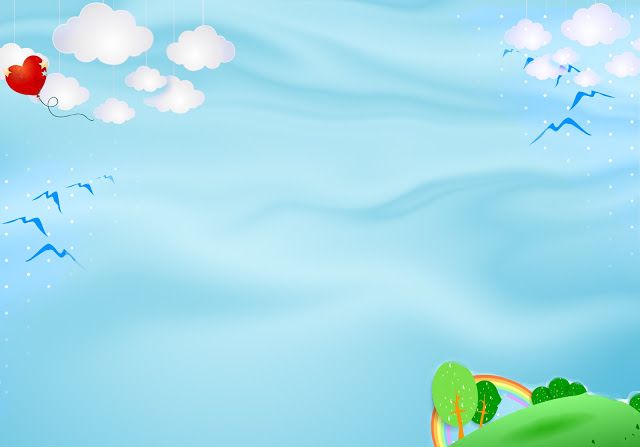 2. Phương pháp hình thức tổ chức.
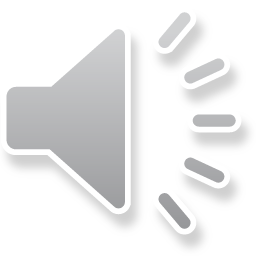 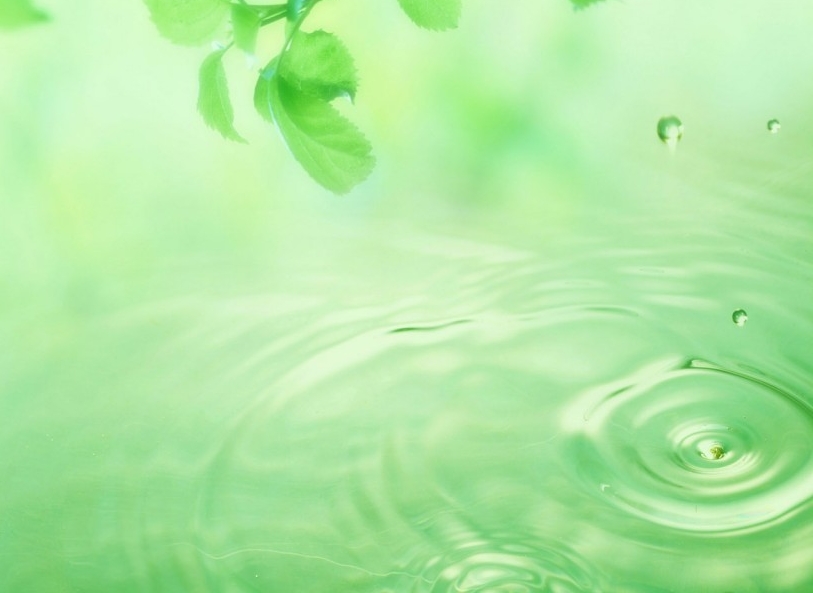 Nước có ở đâu?
Biển
Sông
Hồ
Suối
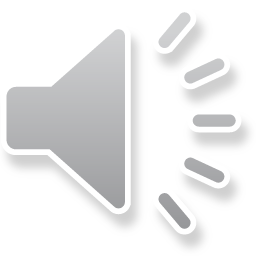 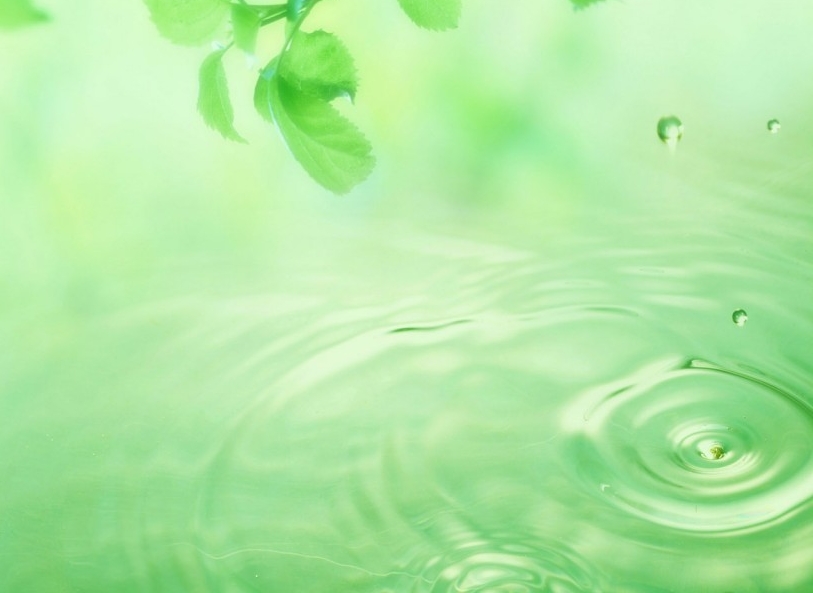 Nước có đặc điểm gì?
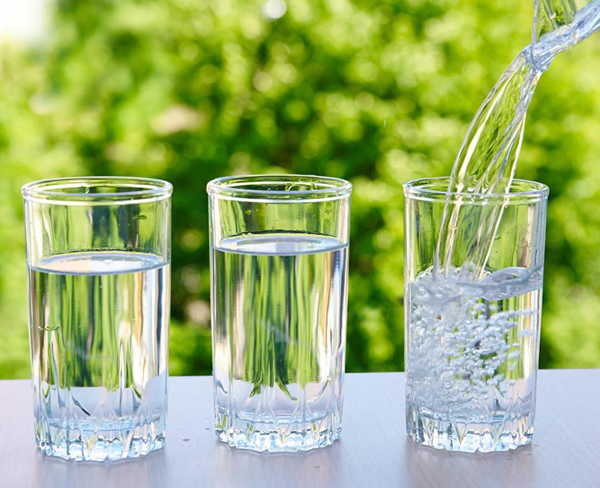 Nước trong suốt, không có mùi.
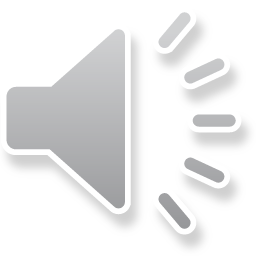 Vòng tuần hoàn của nước.
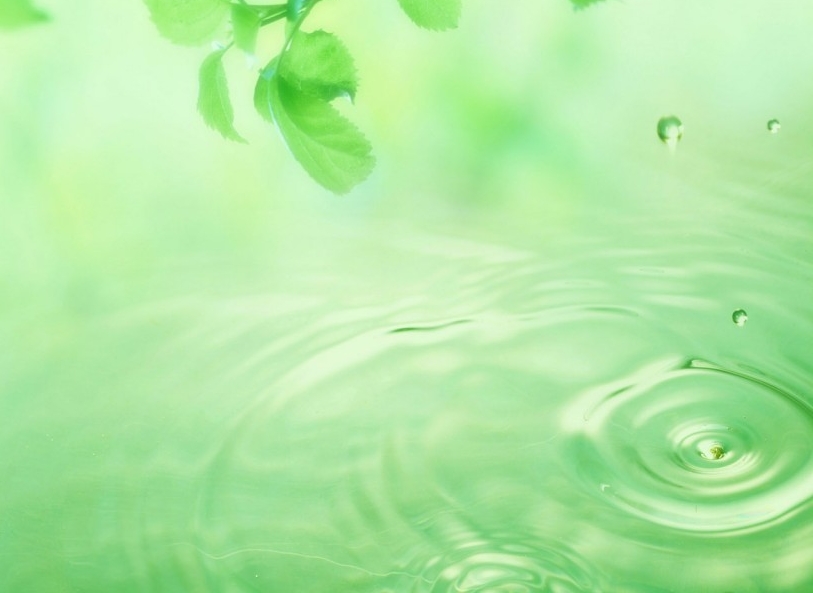 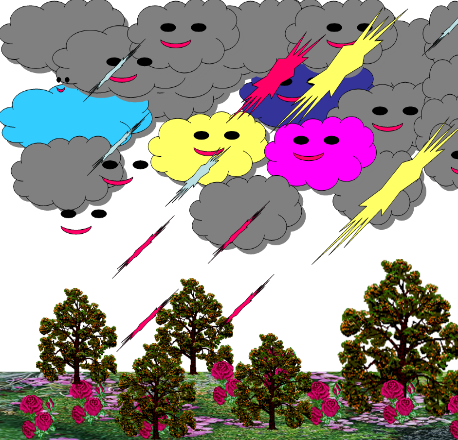 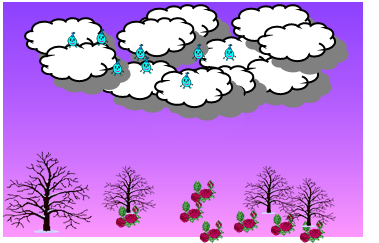 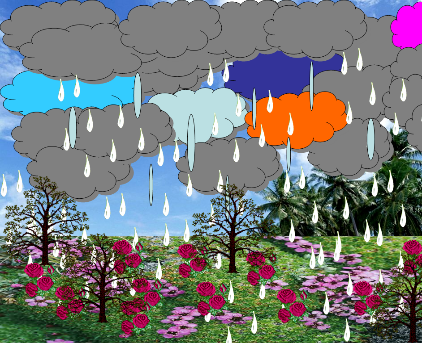 3. Các giọt nước có trong các đám mây ngày càng nặng hơn.
2. Hơi nước bay lên cao, gặp lạnh ngưng tụ thành những giọt nước rất nhỏ tạo thành những đám mây.
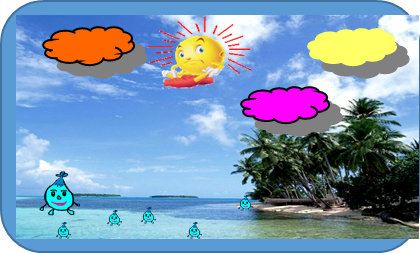 4. Nước trong đám mây 
rơi xuống, đó là mưa.
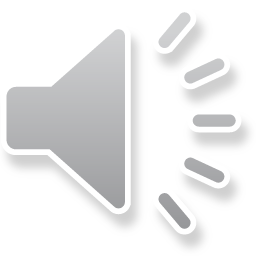 1. Nước ở ao, hồ, sông, đại dương 
     bay hơi vào không khí.
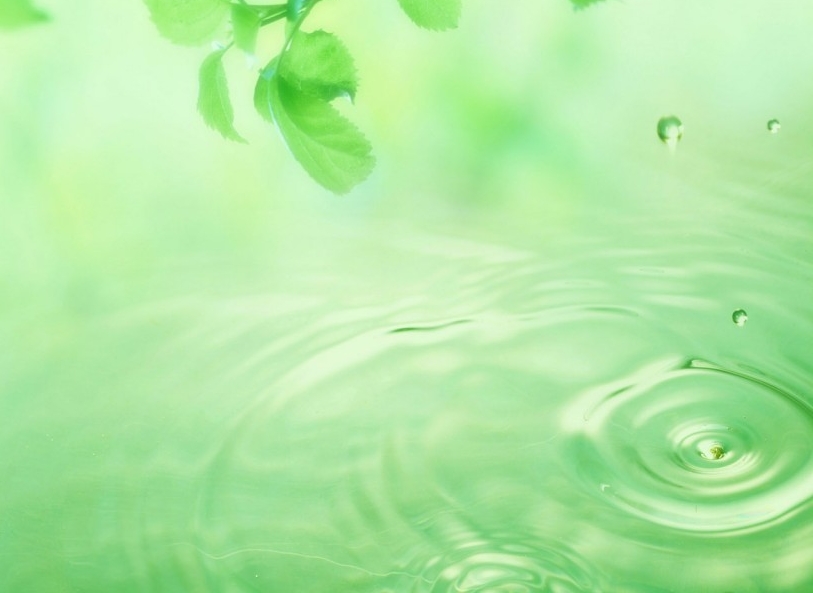 Nước tồn tại ở những thể nào?
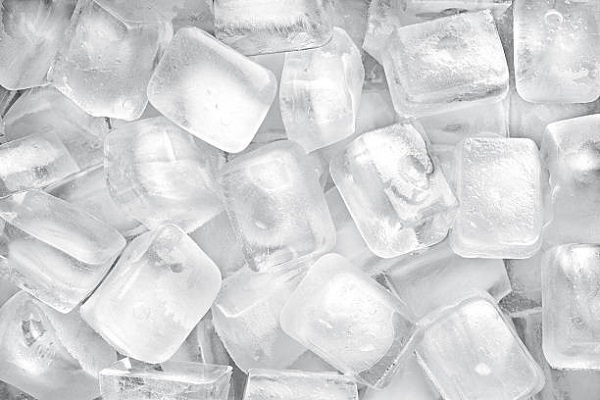 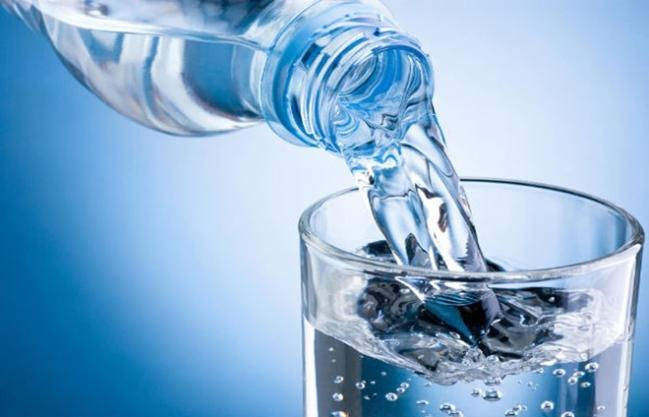 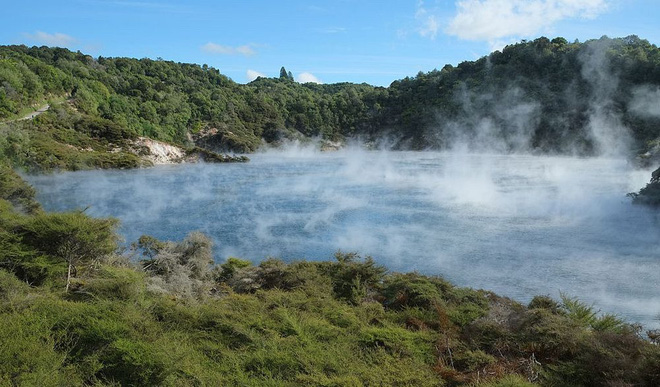 Thể lỏng
Thể khí
Thể rắn
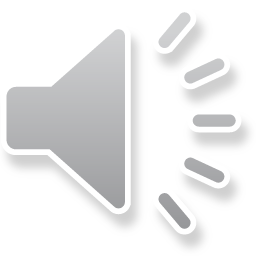 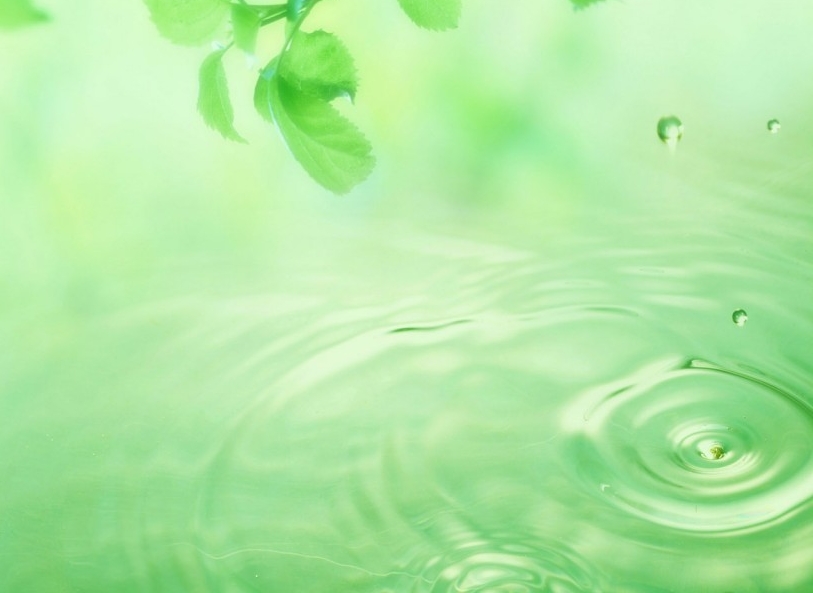 Nước được dùng để làm gì?
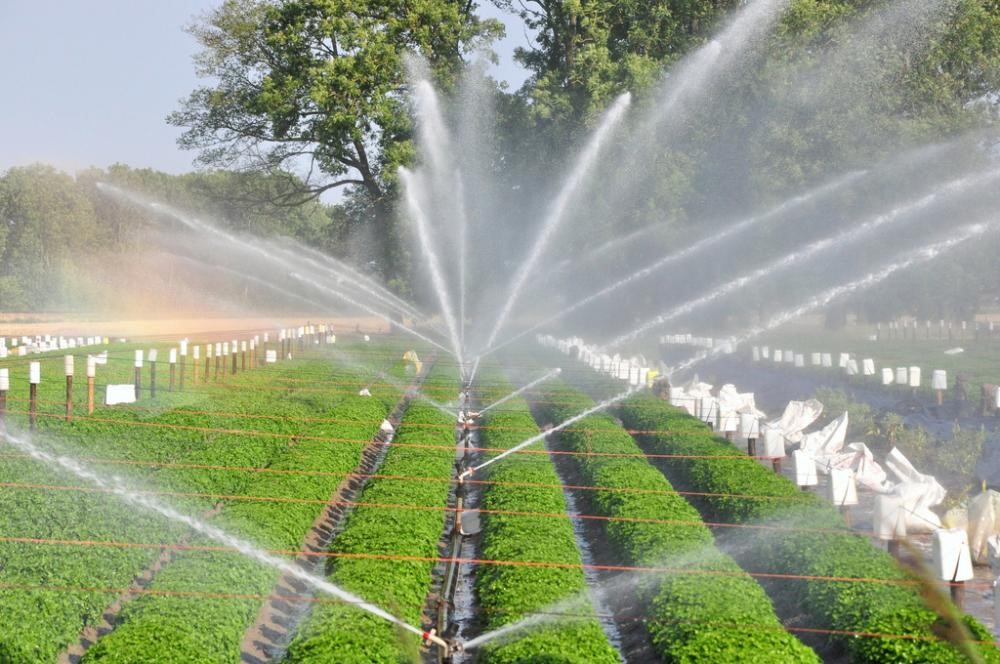 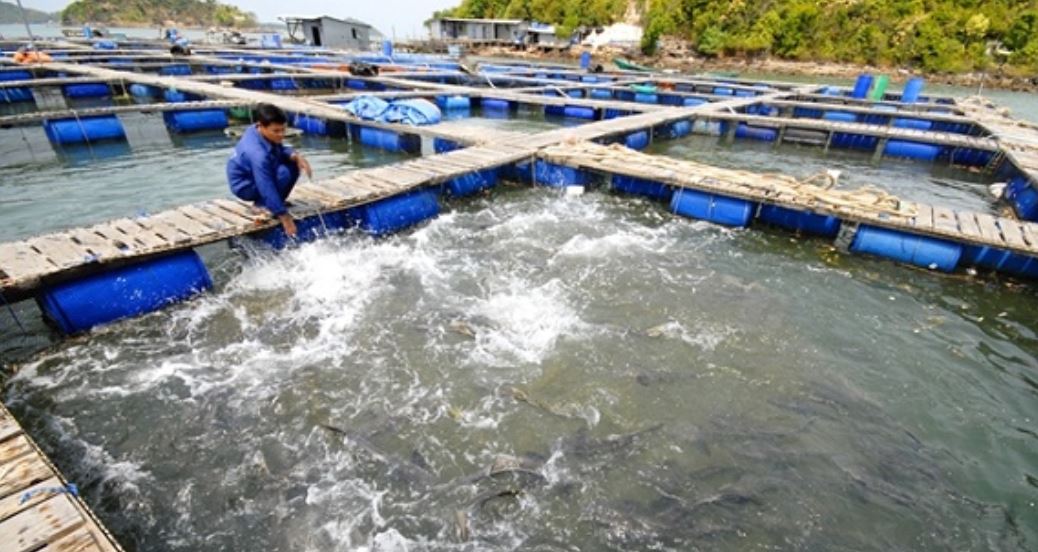 Nước phục vụ 
sản xuất
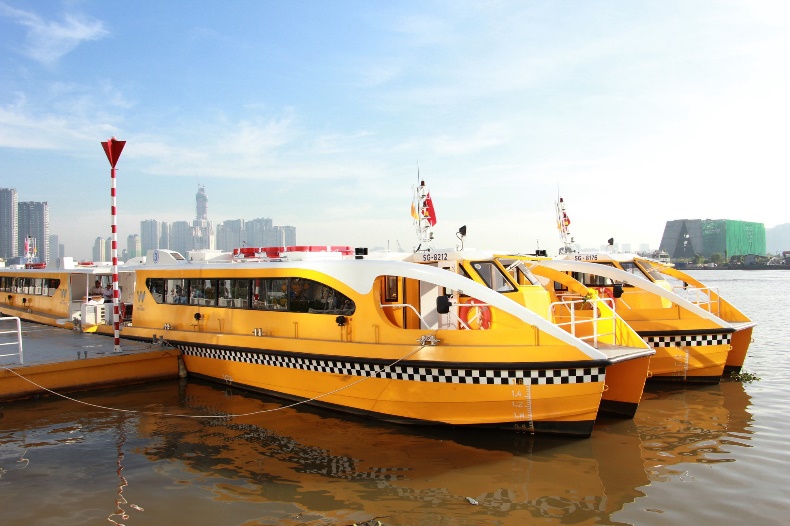 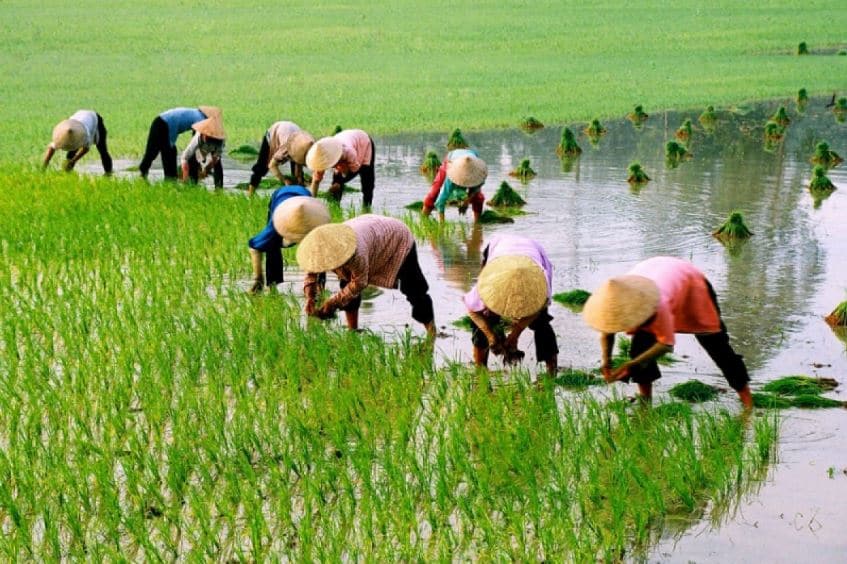 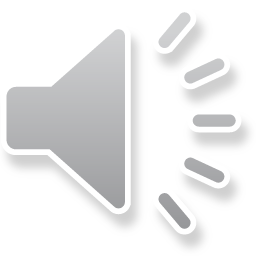 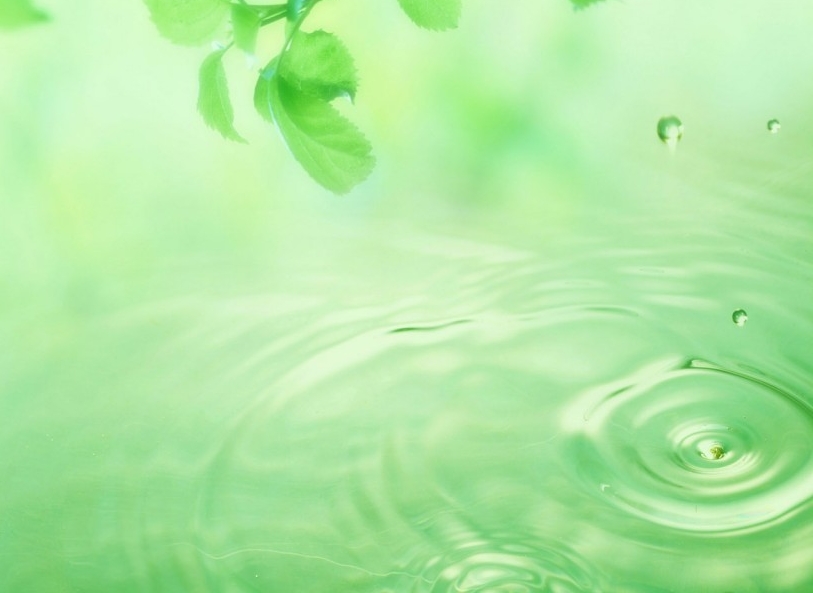 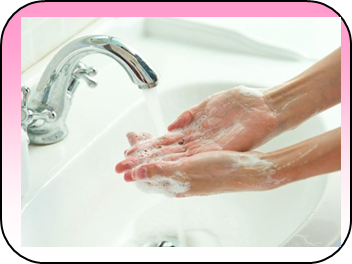 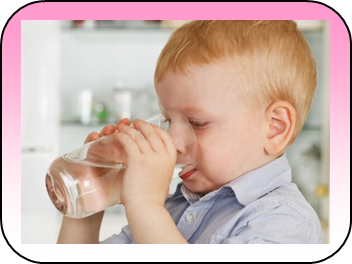 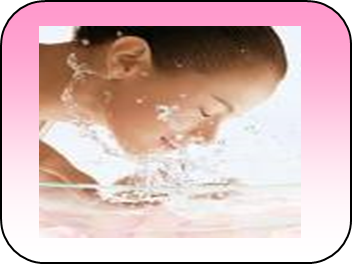 Nước phục vụ
sinh hoạt của
 con người.
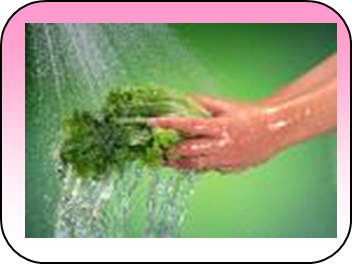 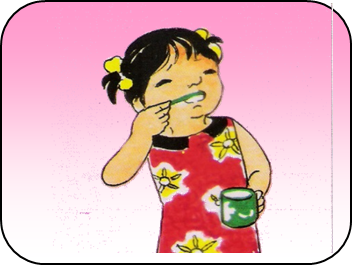 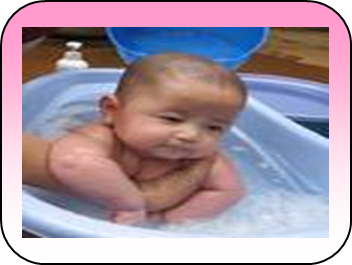 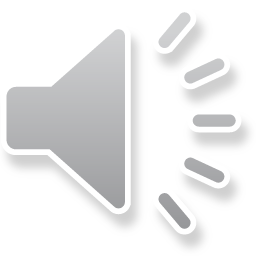 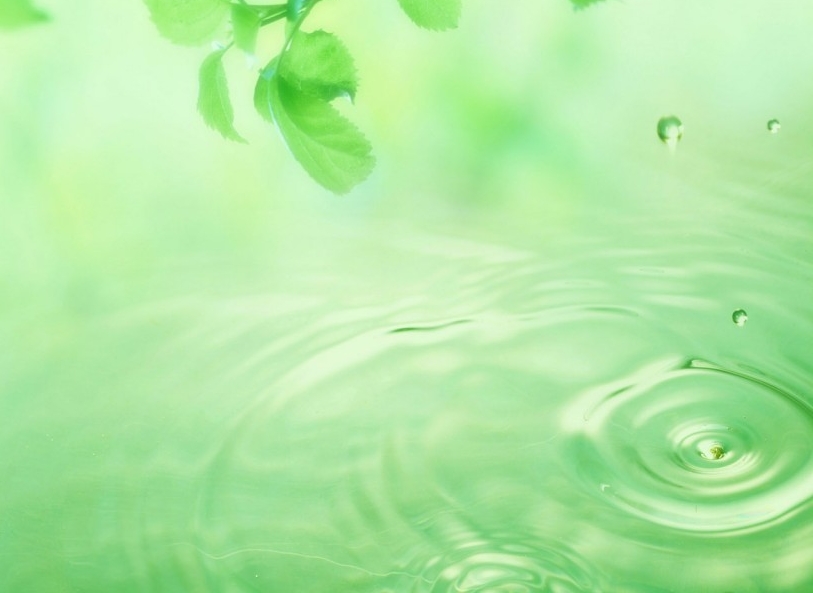 Nếu không có nước chuyện gì sẽ xảy ra đối với đời sống con người?
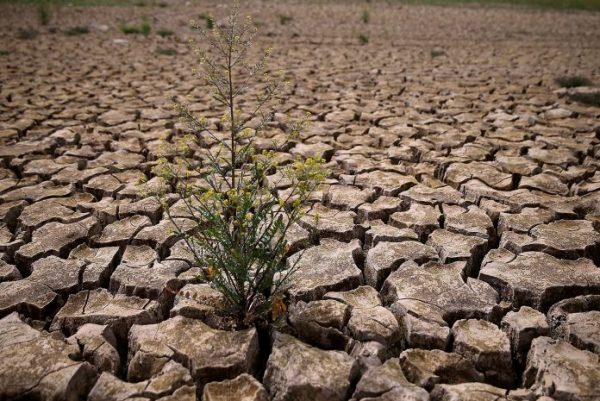 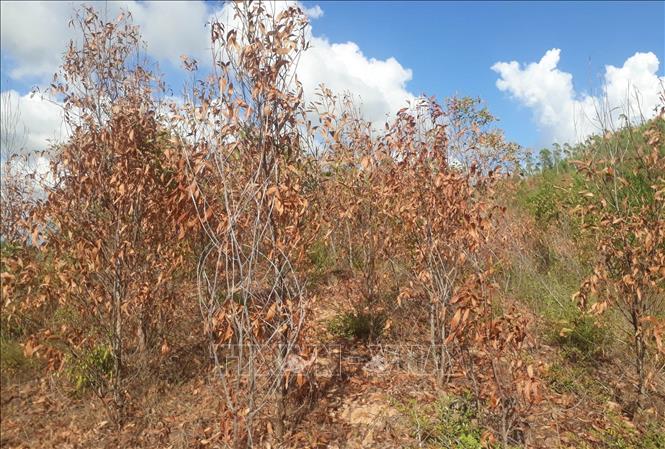 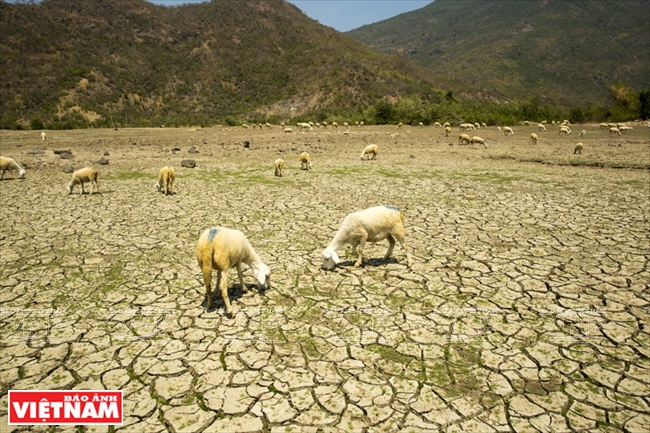 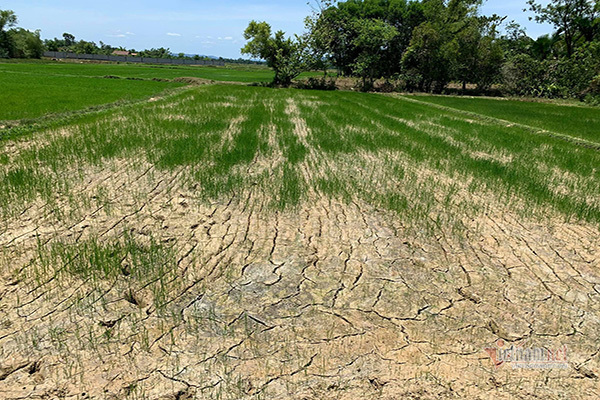 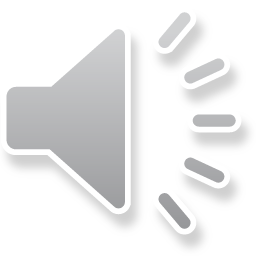 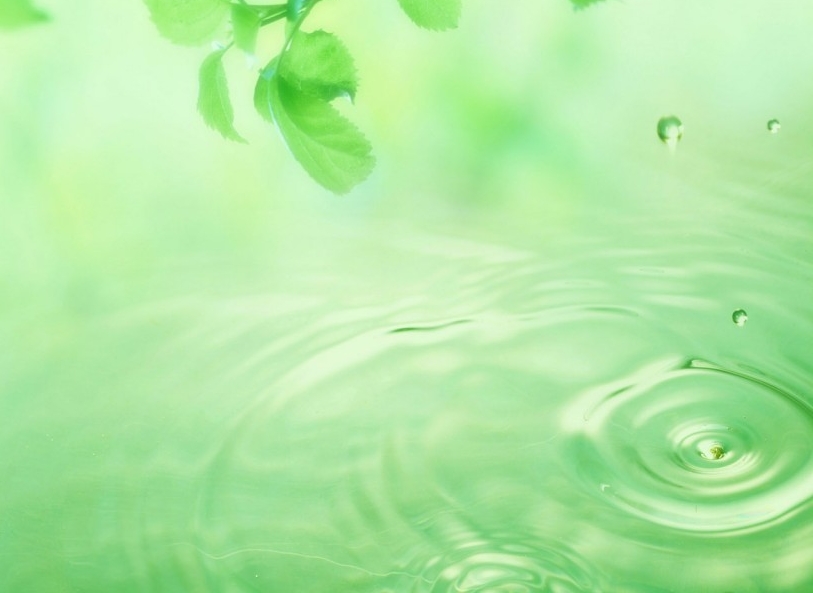 Giáo dục: Nước rất cần thiết đối với đời sống con người 
vì vậy chúng ta phải sử dụng và bảo vệ nguồn nước
 như thế nào?
-Giữ sạch nguồn nước.
-Sử dụng tiết kiệm nguồn nước sạch.
-Phân loại và xử lý đúng các loại rác thải sinh hoạt.
-Hạn chế sử dụng túi lilon đựng thực phẩm.
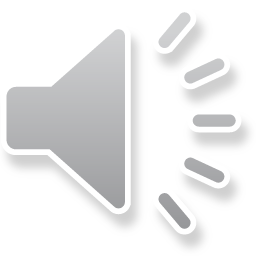 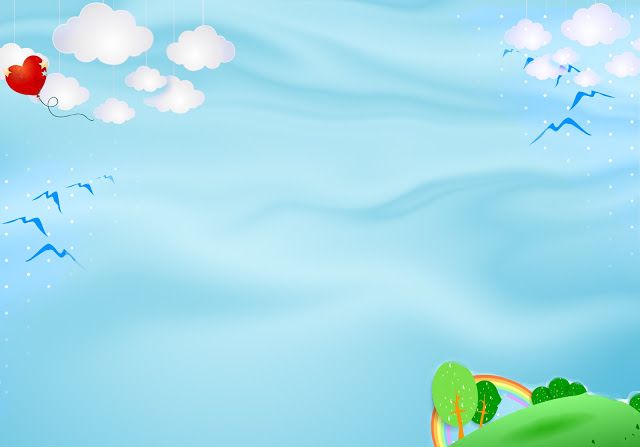 Trò chơi.
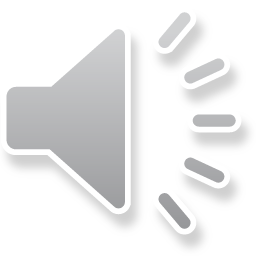 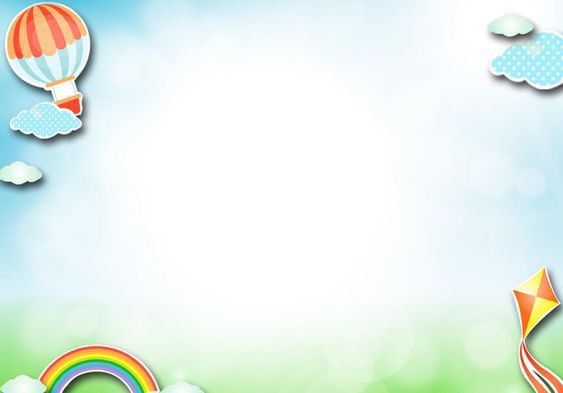 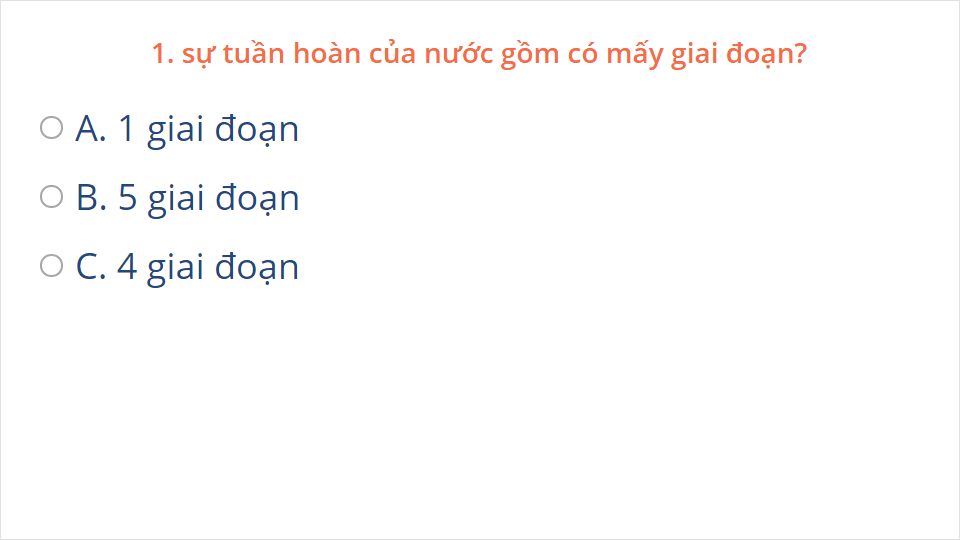